Мастер-класс«Роспись по камням»
Выполнила: воспитатель МДОУ Ивановский детский сад 
Вавилова Наталья Владимировна


2018 год
Цель: Ознакомление участников мастер-класса с этапами росписи по камню (гальке)
Задачи:
Познакомить с технологией росписи гальки;
Создать условия для выполнения росписи гальки;
Выполнить этапы письма на гальке.
Удивительные совушки
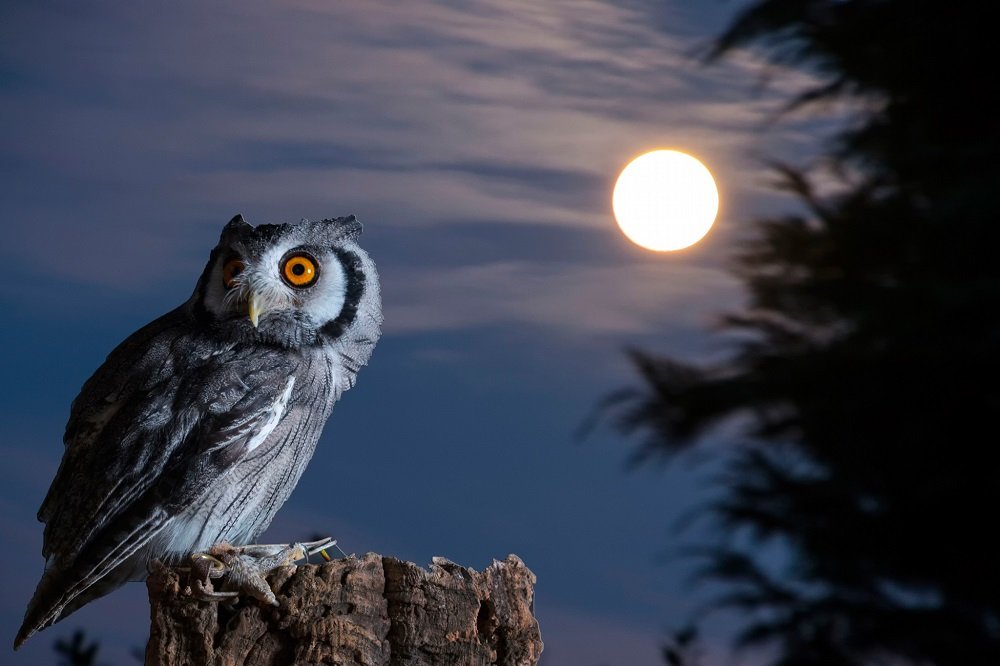 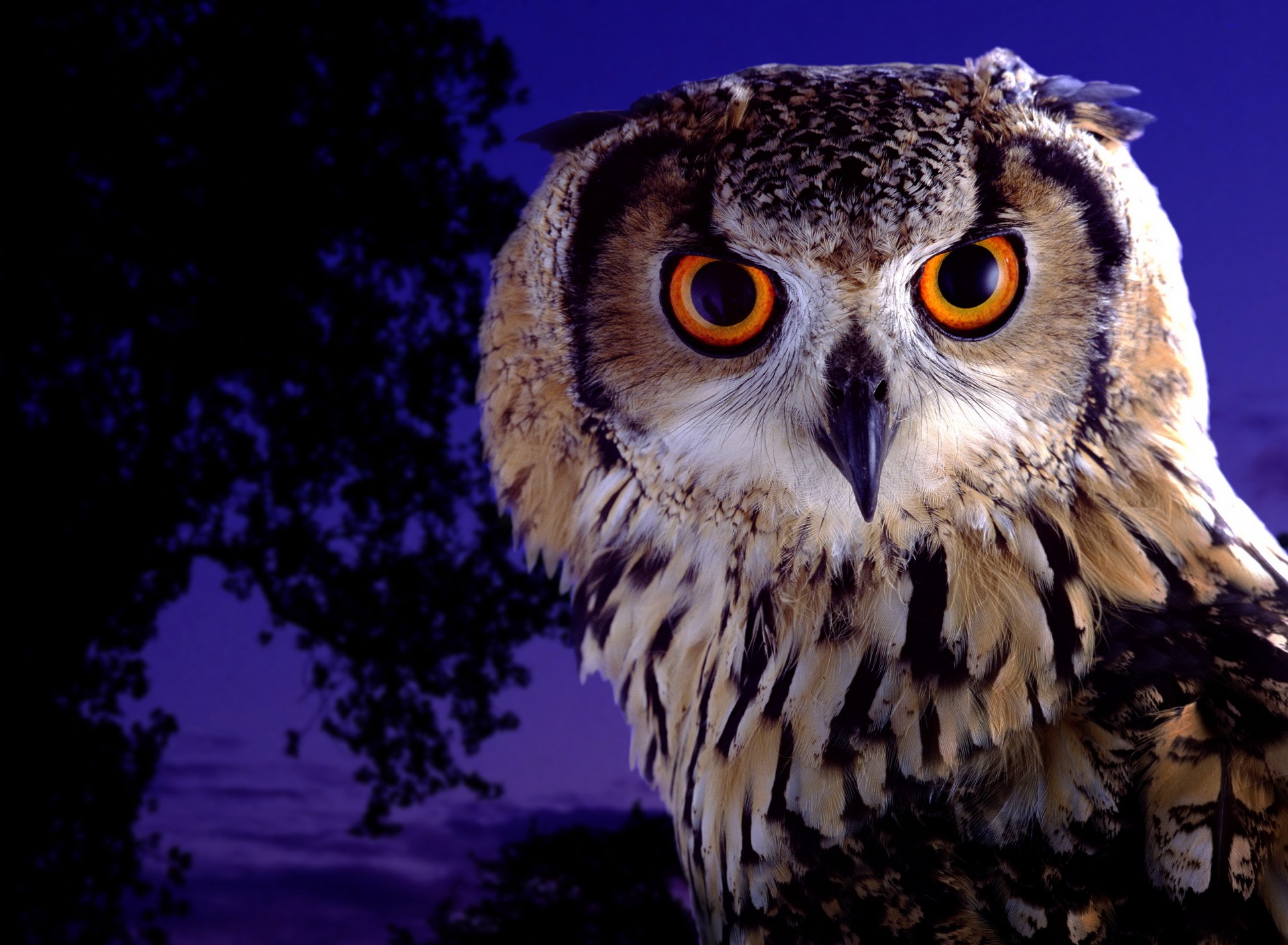 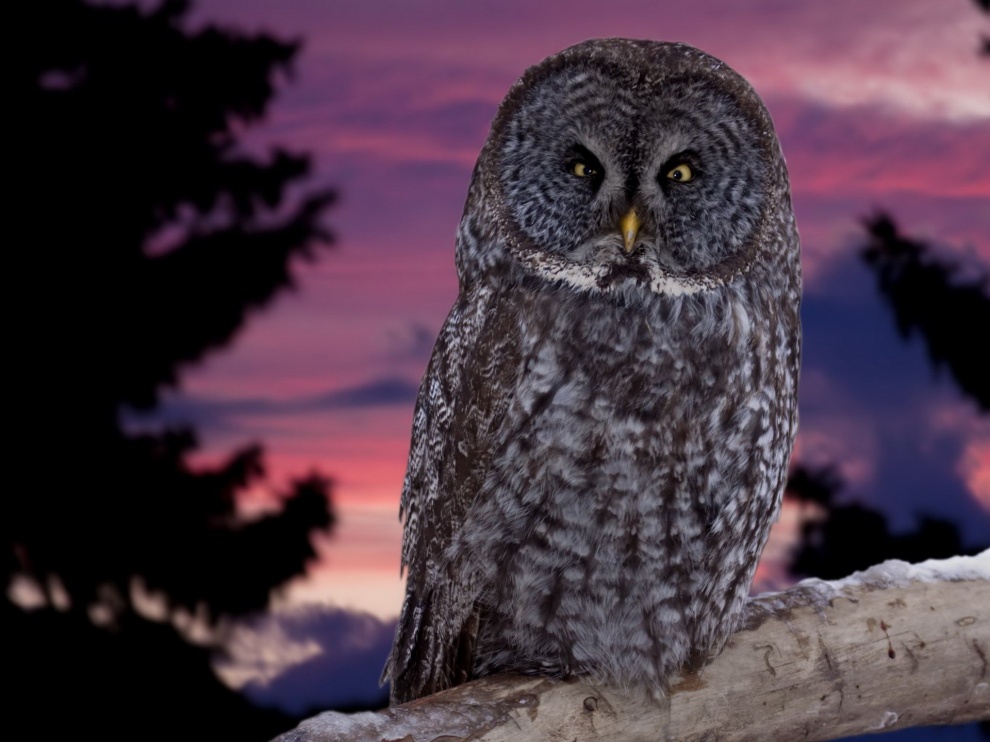 Для работы понадобится:
Камни (галька)
Краски (я взяла гуашь)
Кисти
Карандаш
Ластик
Лак (по желанию)
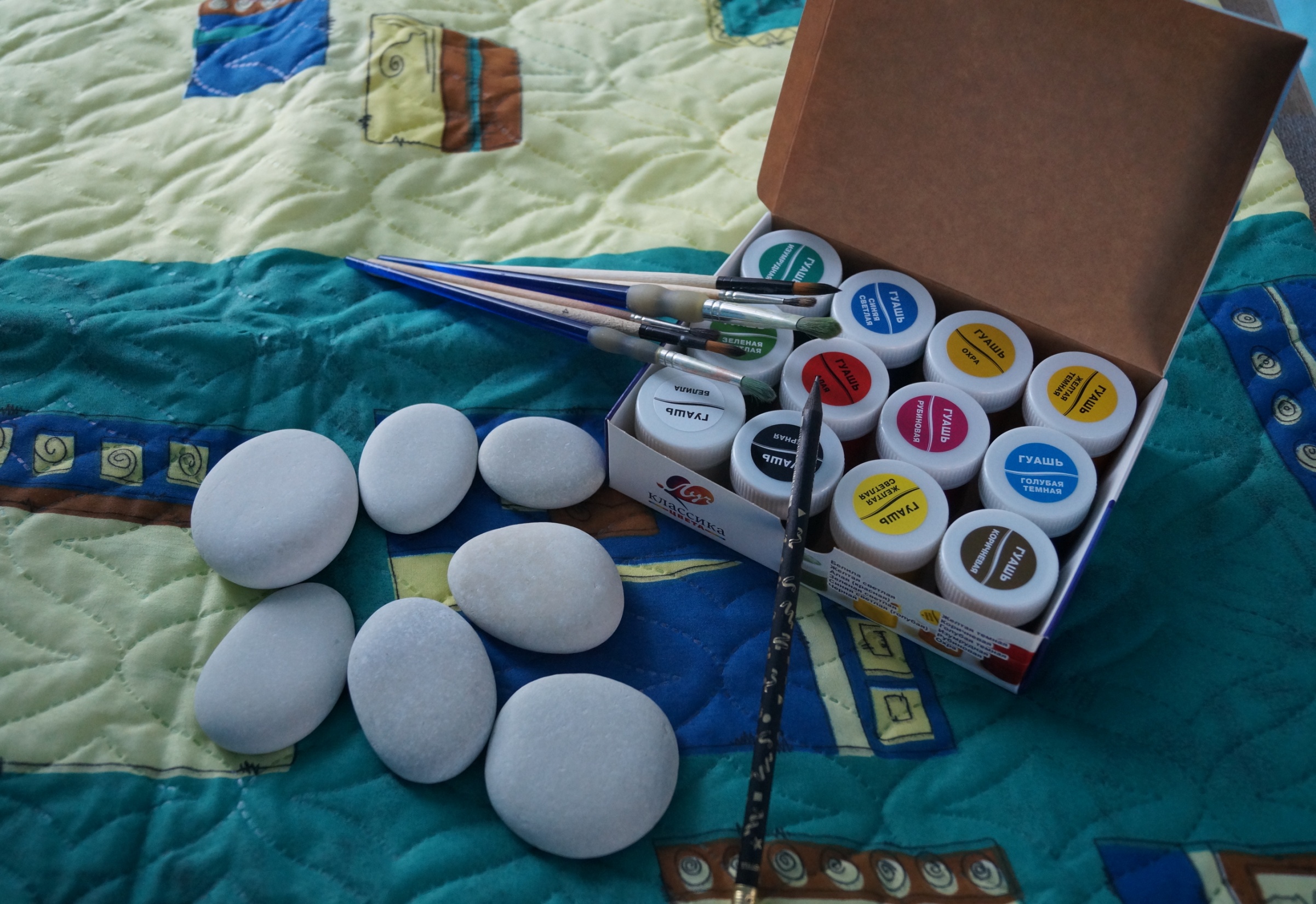 Этапы работы
Камни перед работой необходимо вымыть просушить.
    Если галька имеет темный цвет, на нее надо нанести 1-2 слоя белой краски.
    Затем нанести рисунок простым карандашом.
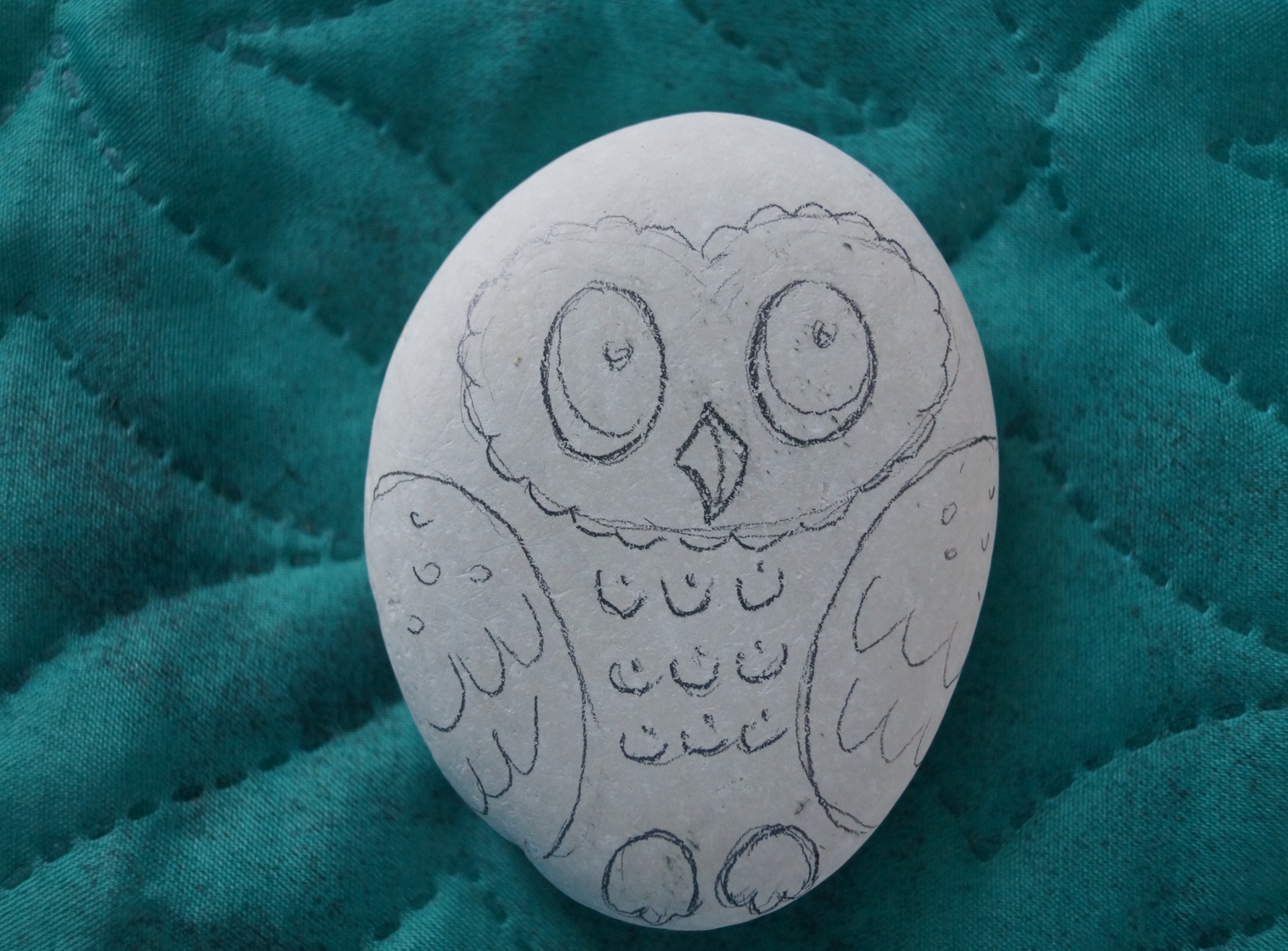 Приступаем к росписи
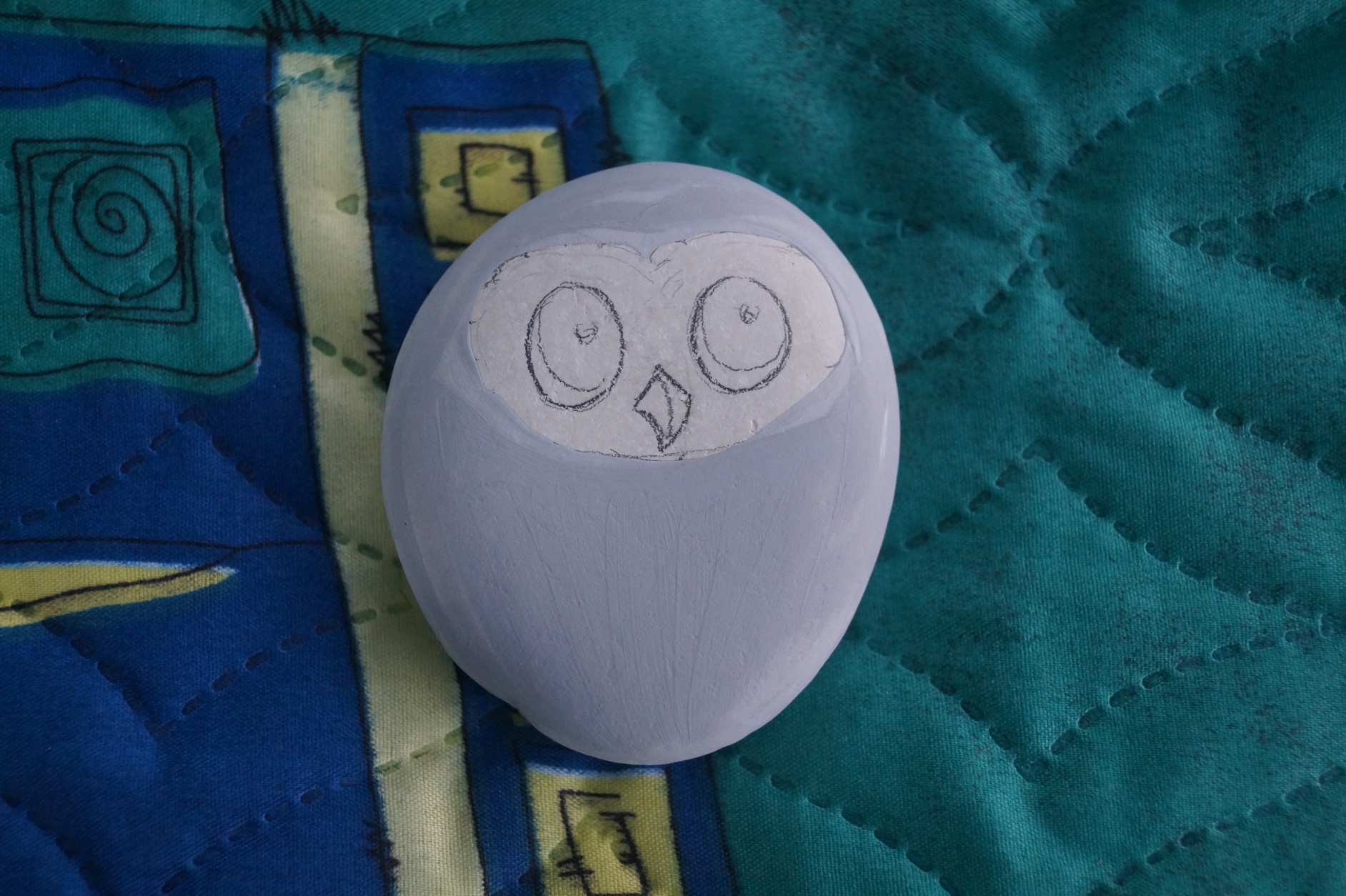 Наносим фон и крупные детали
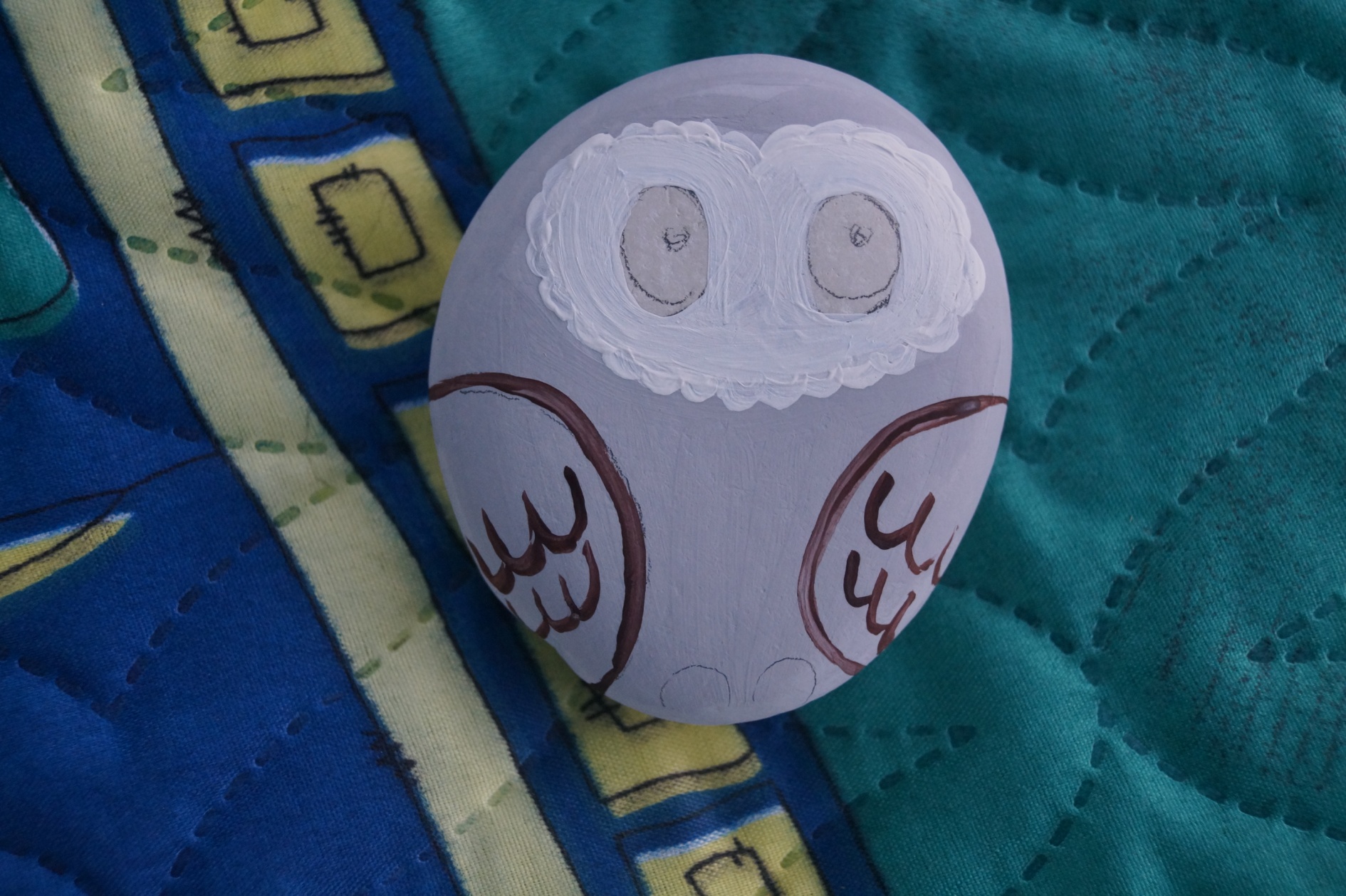 Прорисовываем мелкие детали
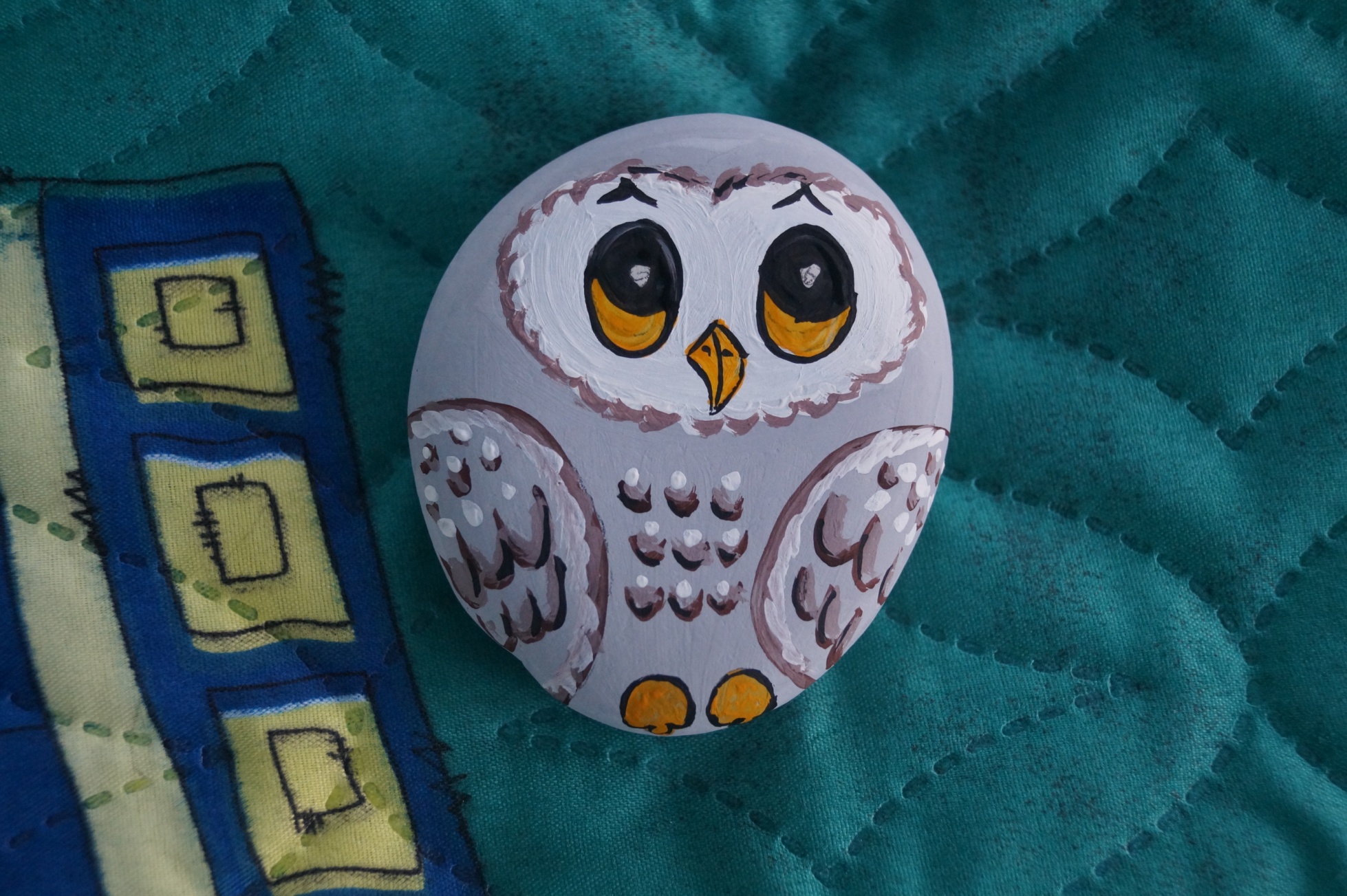 Наслаждаемся результатом работы
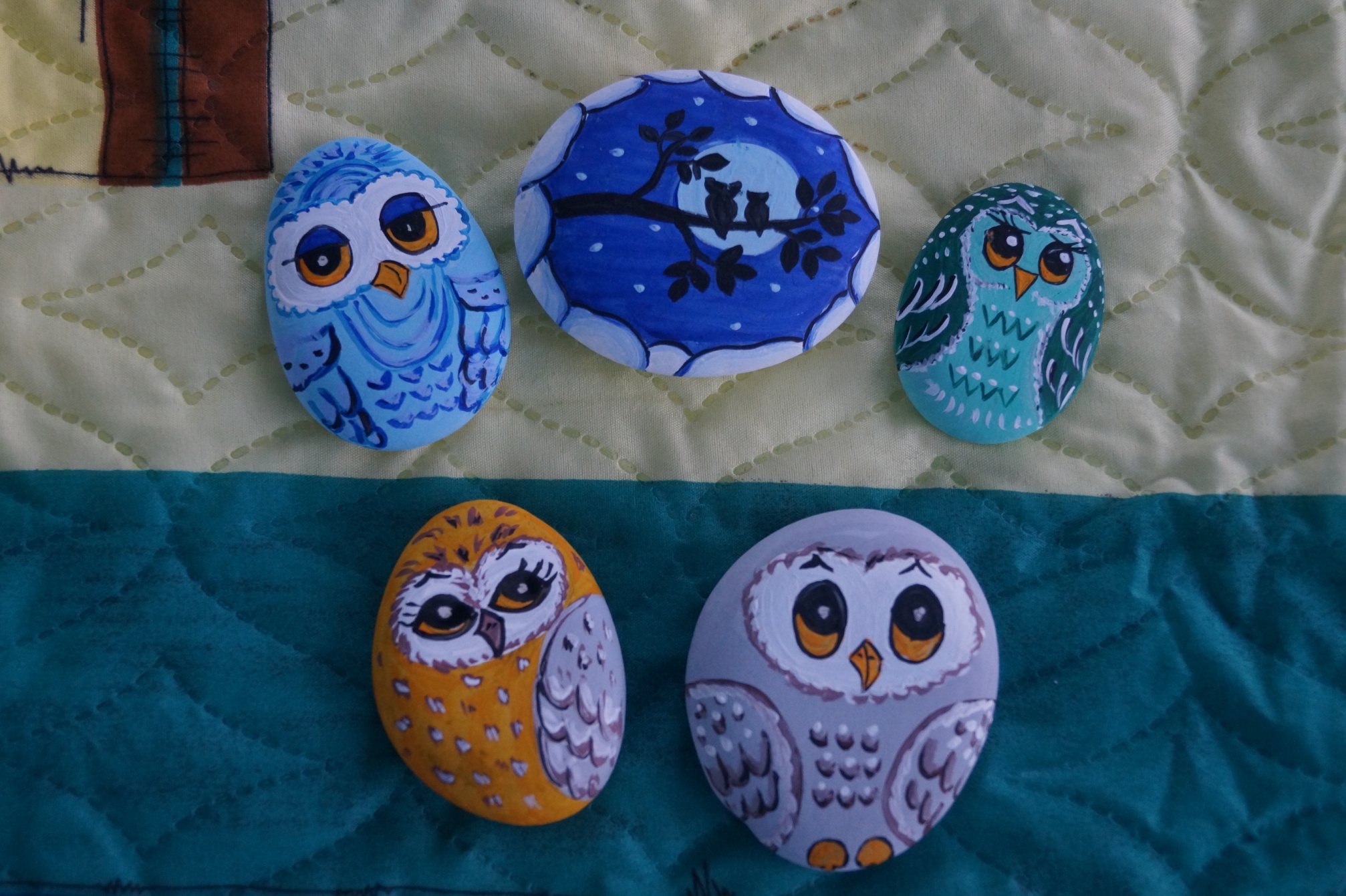 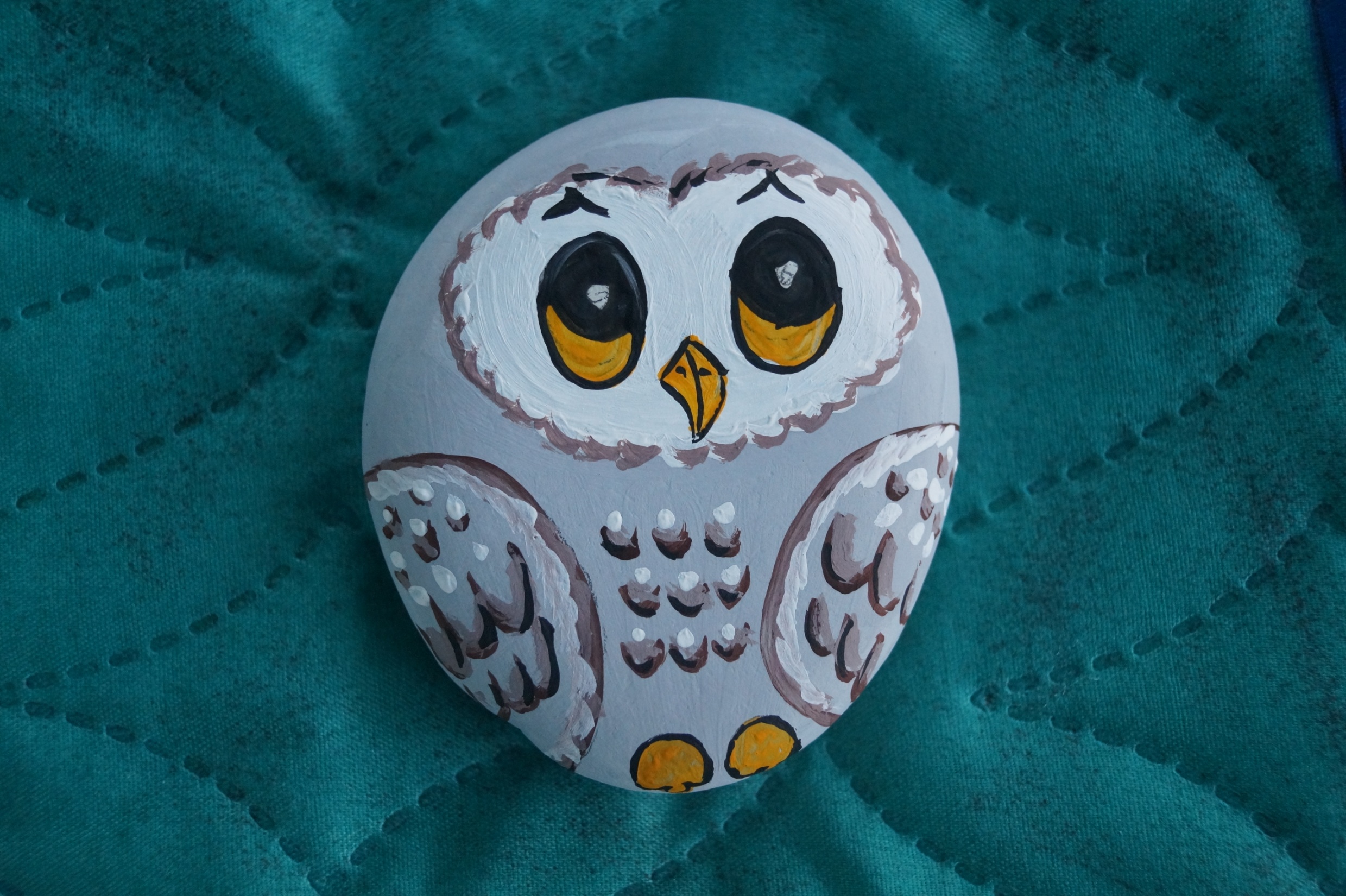 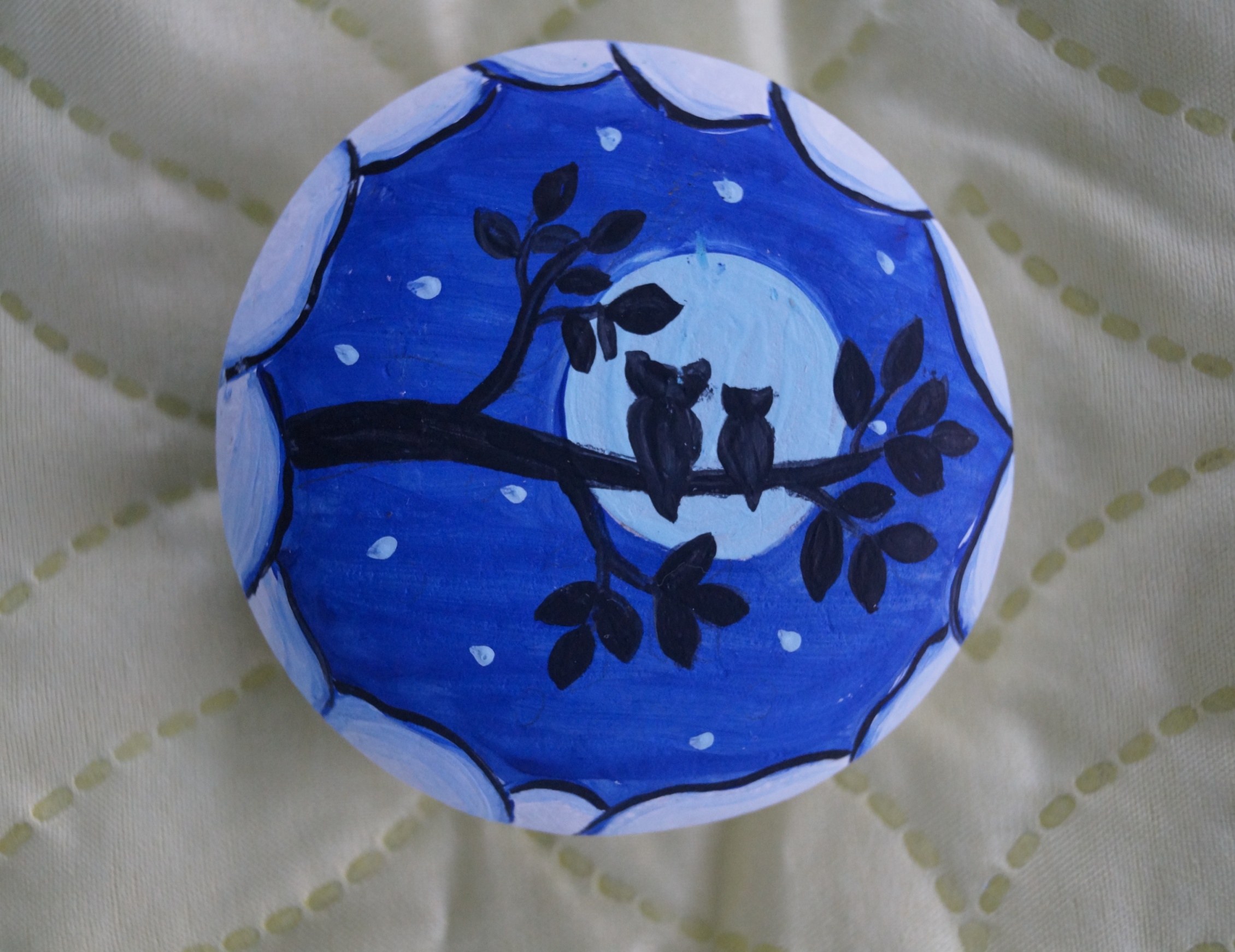 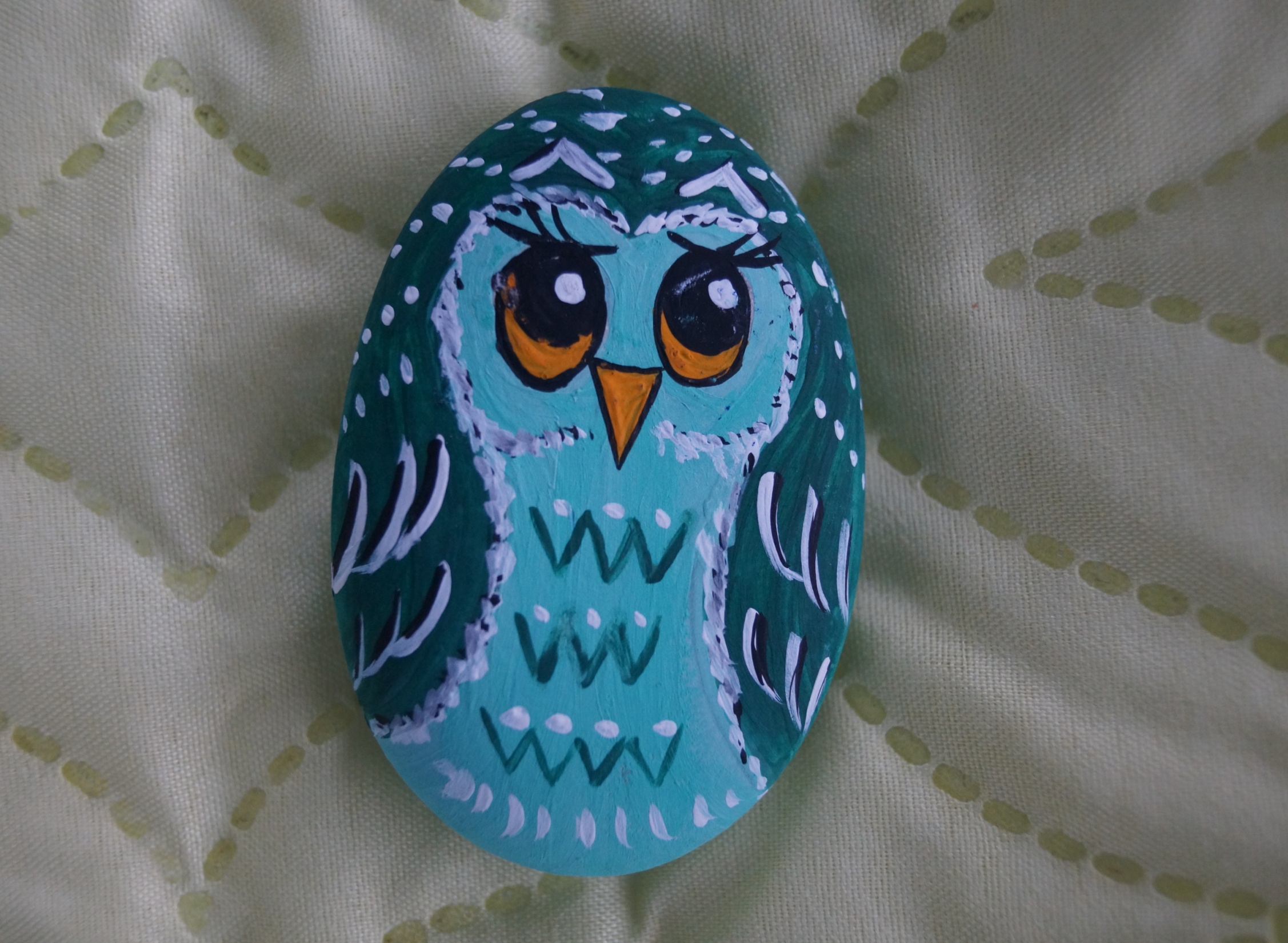 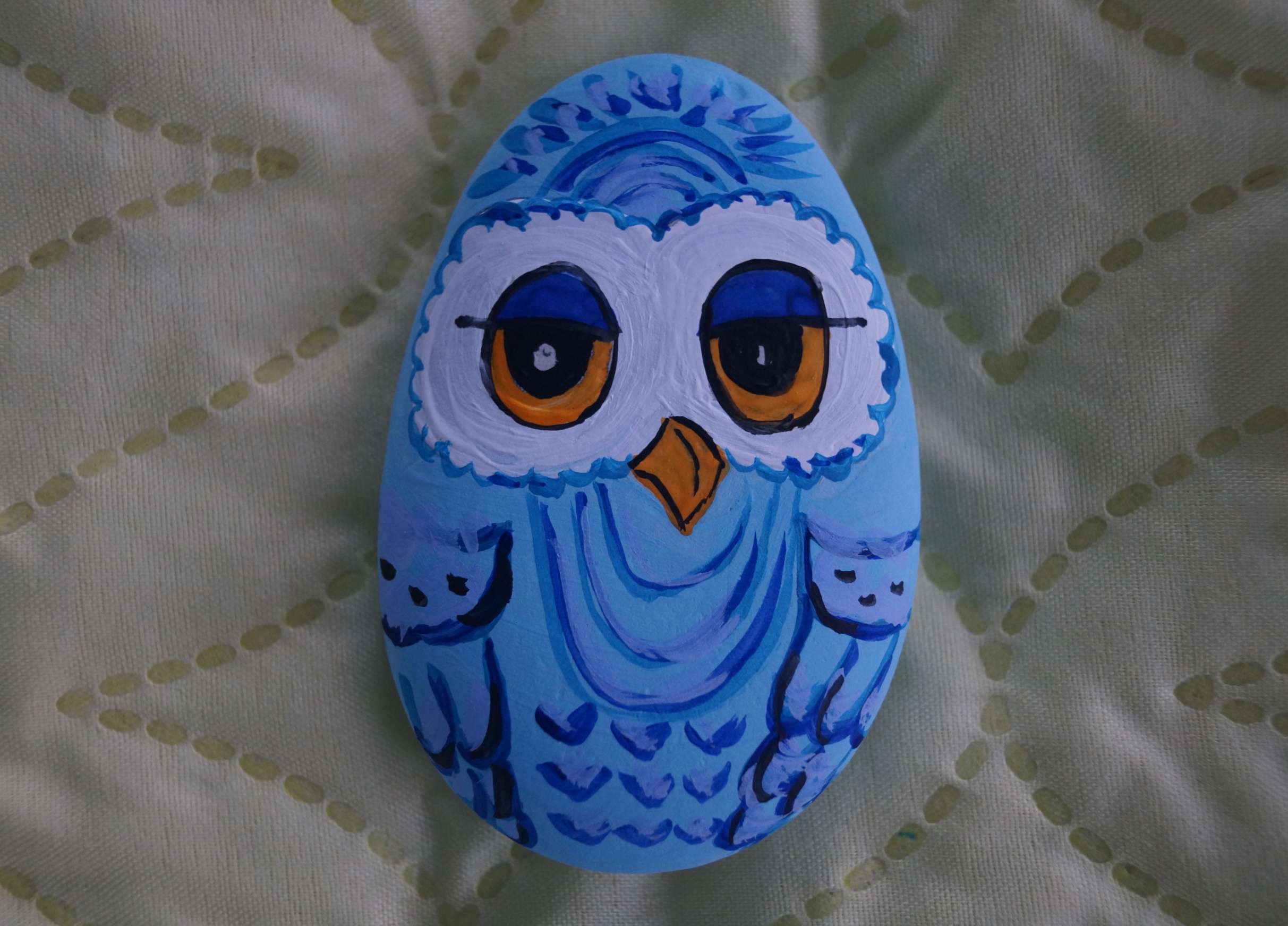 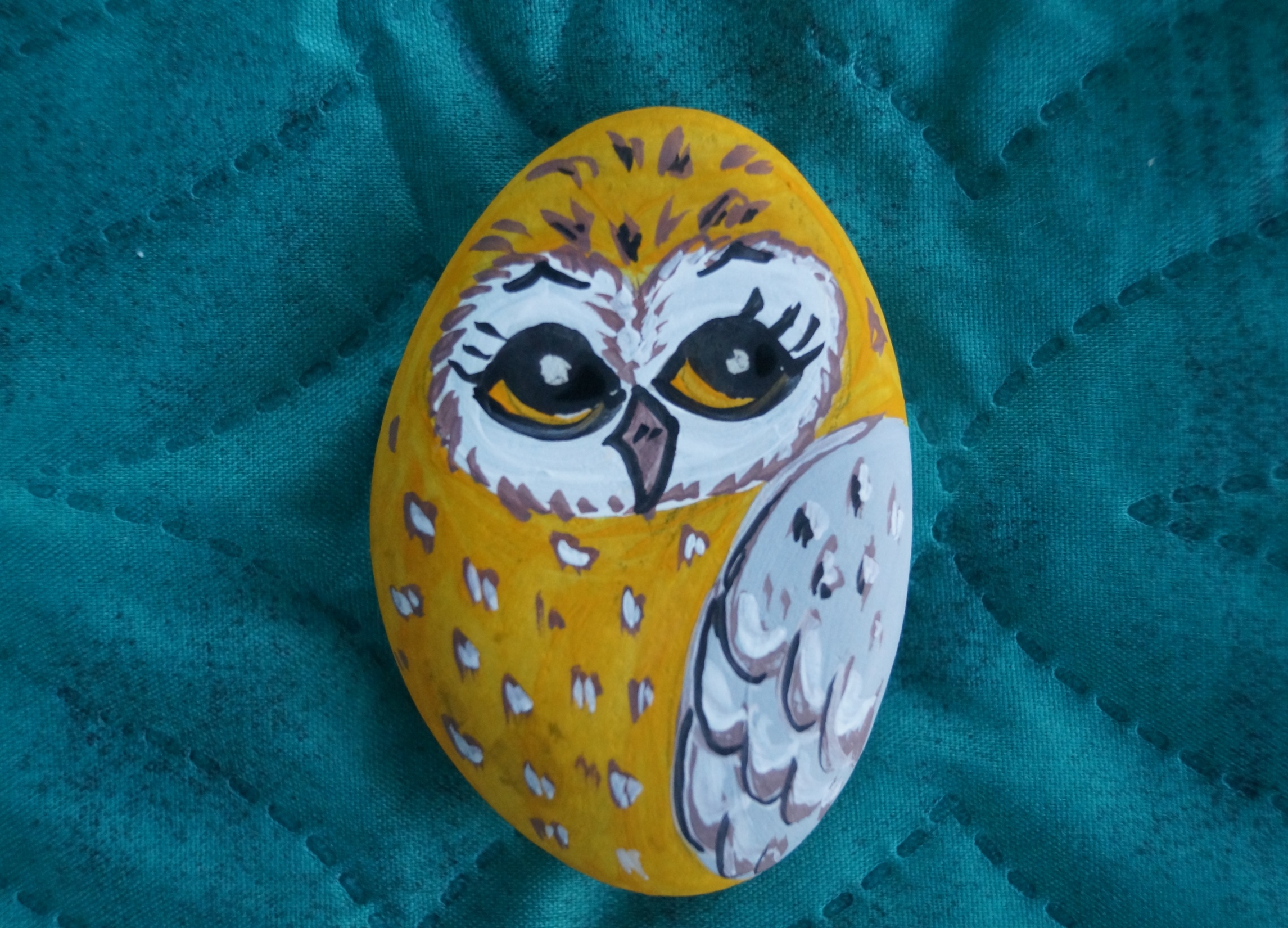 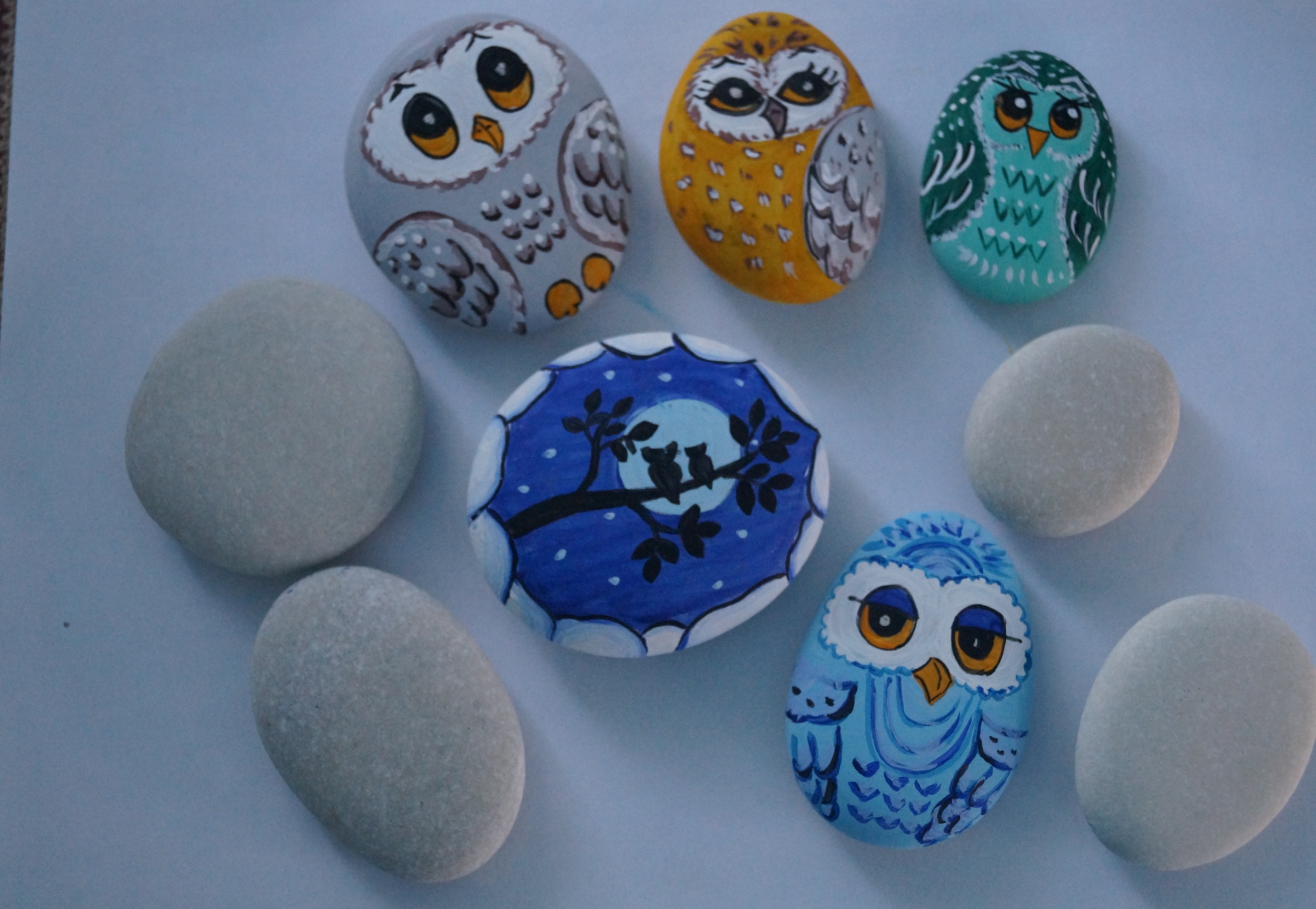